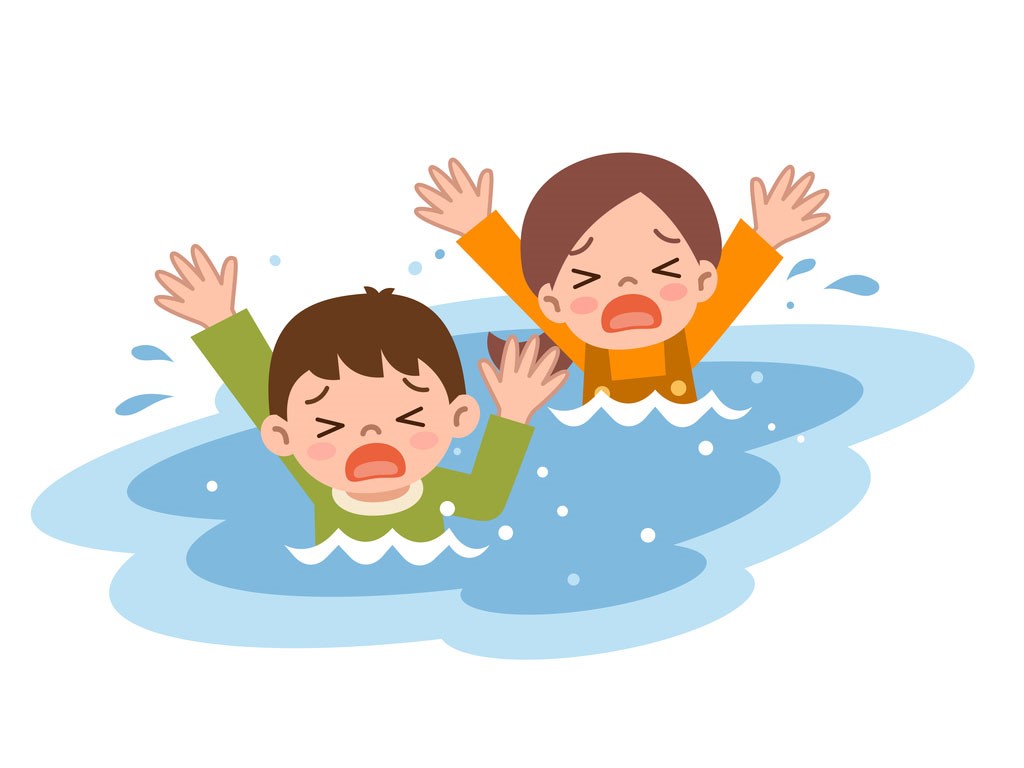 CẤP CỨU ĐUỐI NƯỚC
Báo cáo viên: DIÊU LÂM ANH
Buôn Hồ, ngày 24 tháng 4 năm 2025
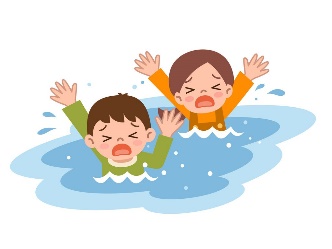 NỘI DUNG CHÍNH
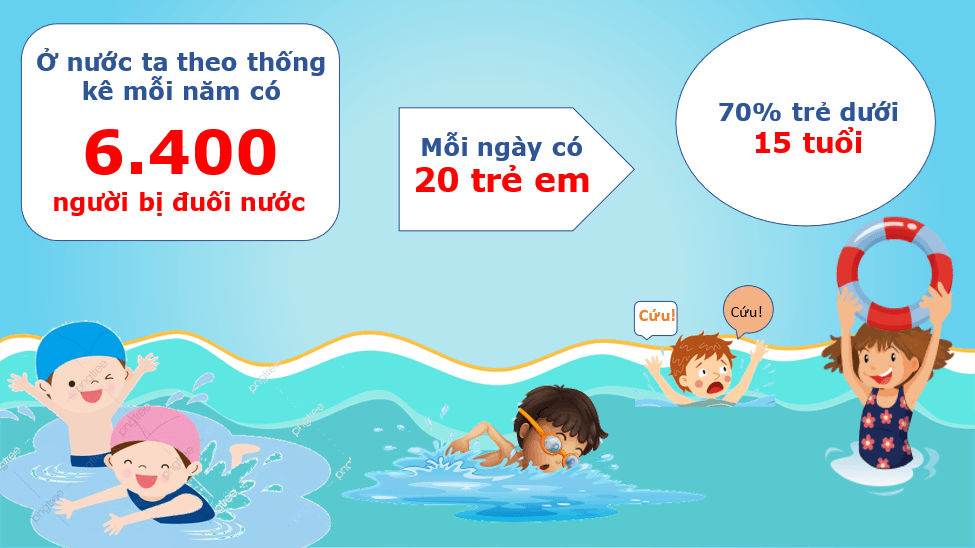 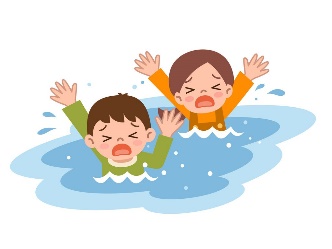 ĐỊNH NGHĨA ĐUỐI NƯỚC
Đuối nước là một dạng của ngạt, do nước bị hít vào phổi, hoặc tắc đường thở do co thắt thanh quản khi nạn nhân ở trong nước.
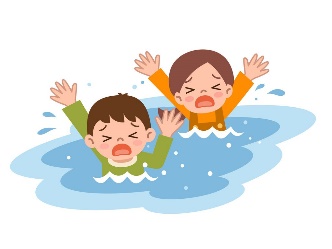 NGUYÊN NHÂN ĐUỐI NƯỚC
Thiếu kiến thức, kỹ năng an toàn
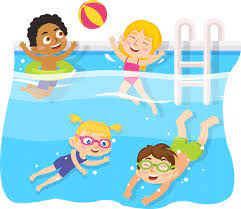 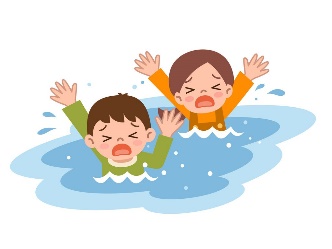 NGUYÊN NHÂN ĐUỐI NƯỚC
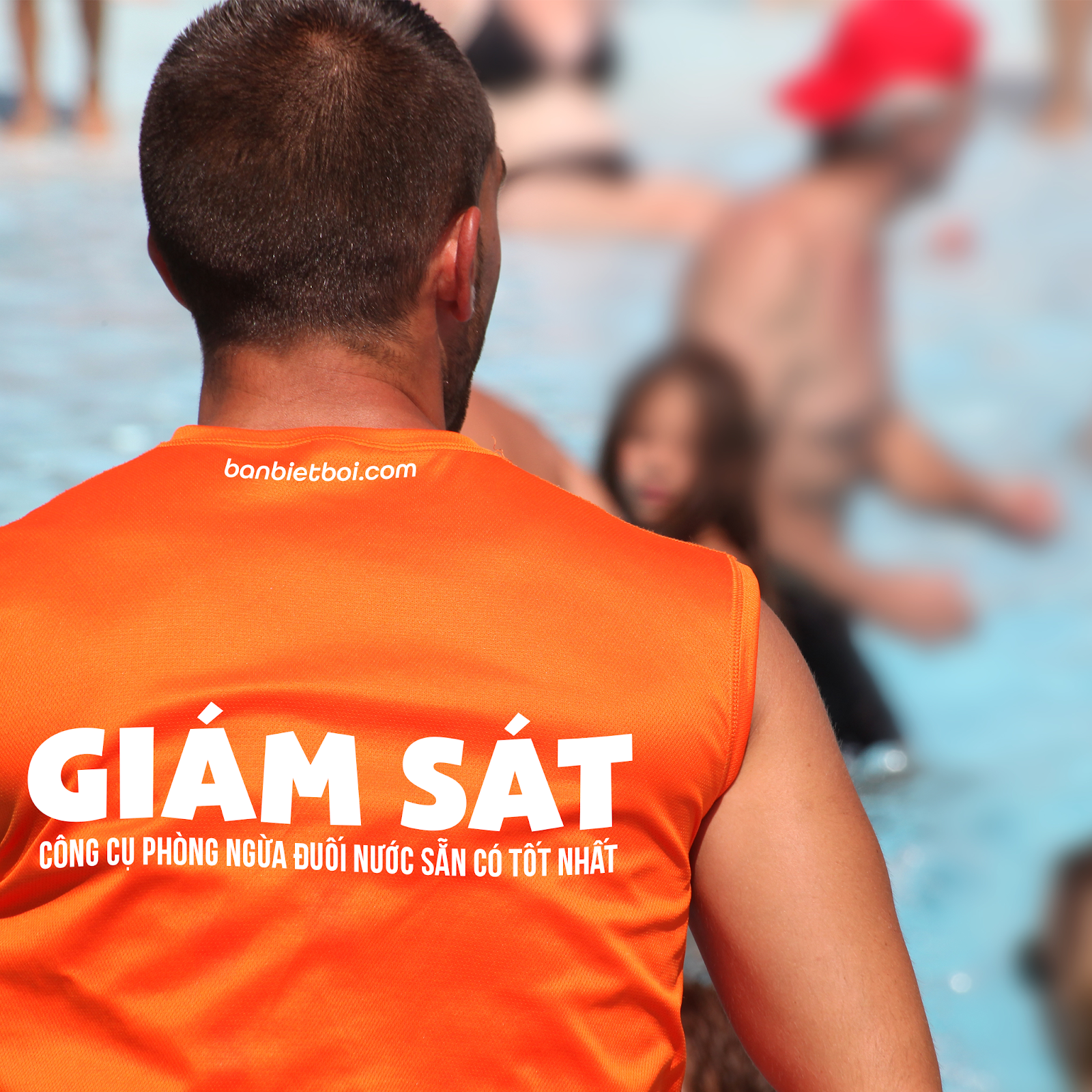 Thiếu sự giám sát của người lớn
NGUYÊN NHÂN ĐUỐI NƯỚC
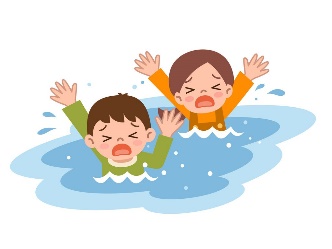 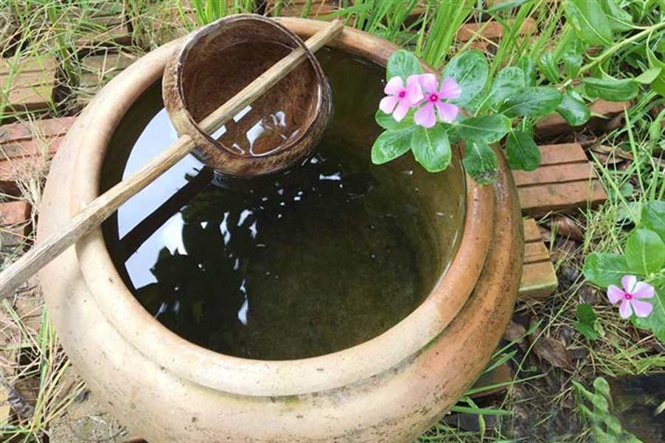 Môi trường nước xung quanh tiềm ẩn nguy cơ
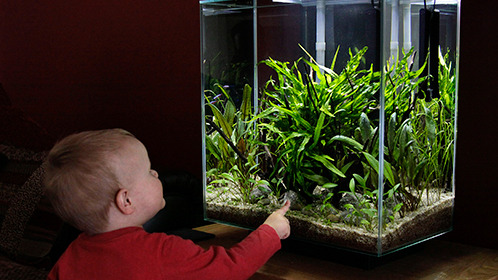 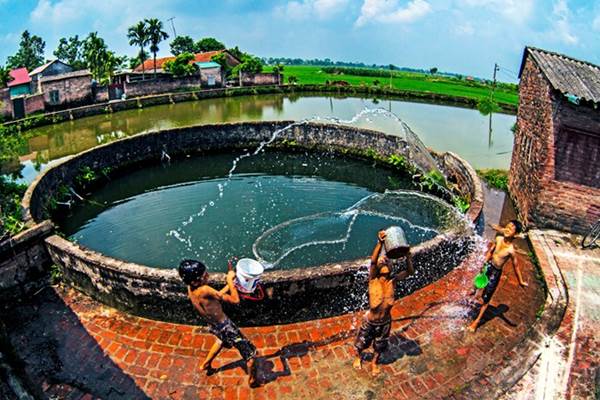 NGUYÊN NHÂN ĐUỐI NƯỚC
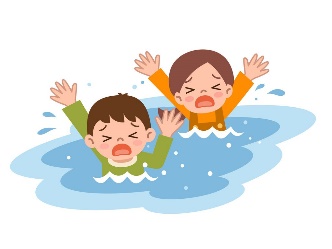 Môi trường nước xung quanh tiềm ẩn nguy cơ
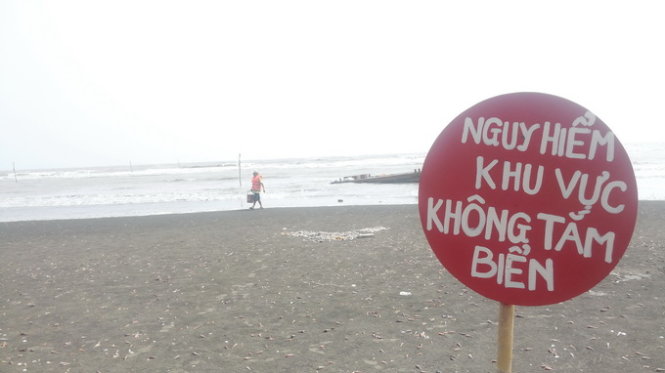 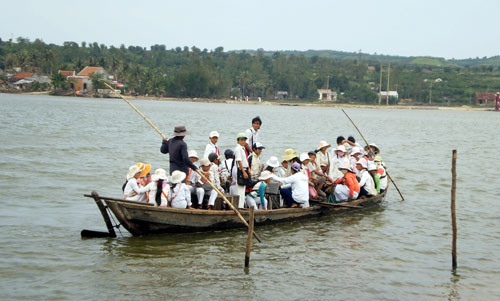 NGUYÊN NHÂN ĐUỐI NƯỚC
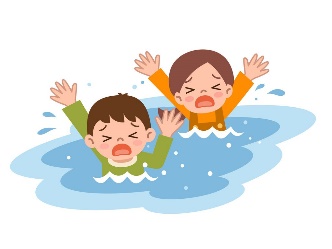 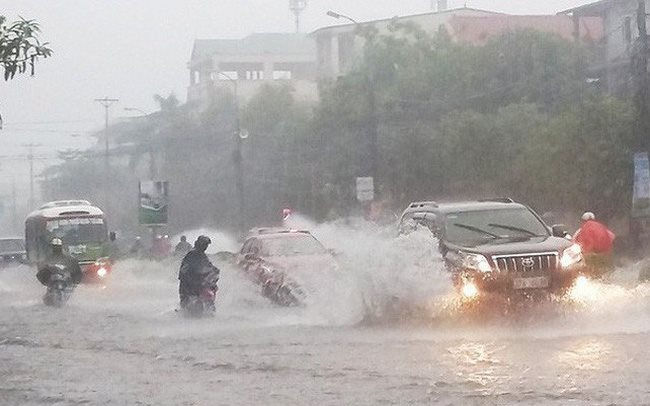 Thiên tai bão, lũ lụt, mưa lớn,....
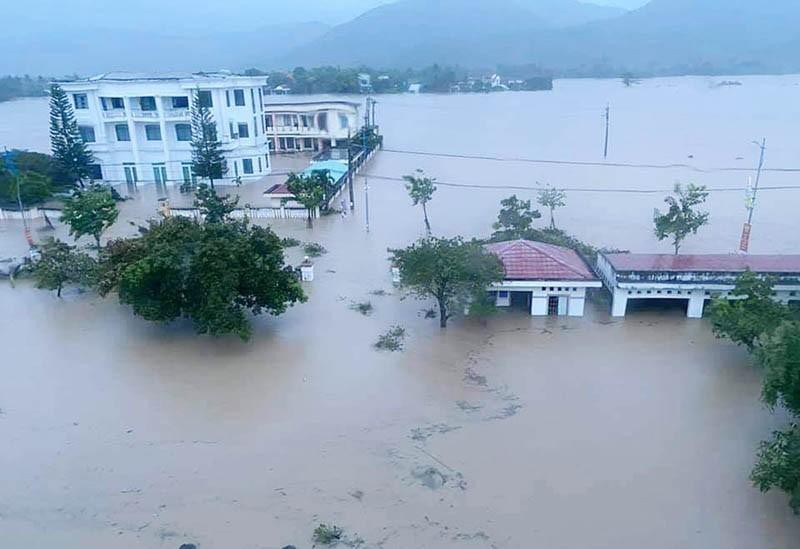 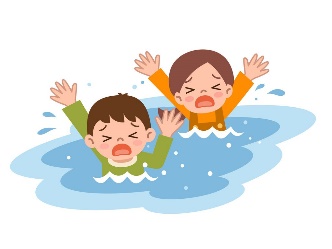 XỬ TRÍ CẤP CỨU BAN ĐẦU
Đưa nạn nhân ra khỏi nước
Gọi trợ giúp, nếu có những người khác xung quanh
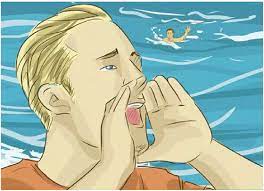 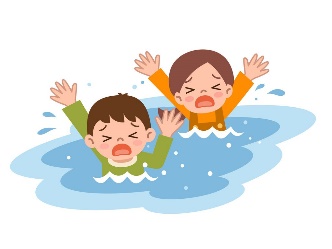 XỬ TRÍ CẤP CỨU BAN ĐẦU
Đưa nạn nhân ra khỏi nước
Gọi trợ giúp, nếu có những người khác xung quanh
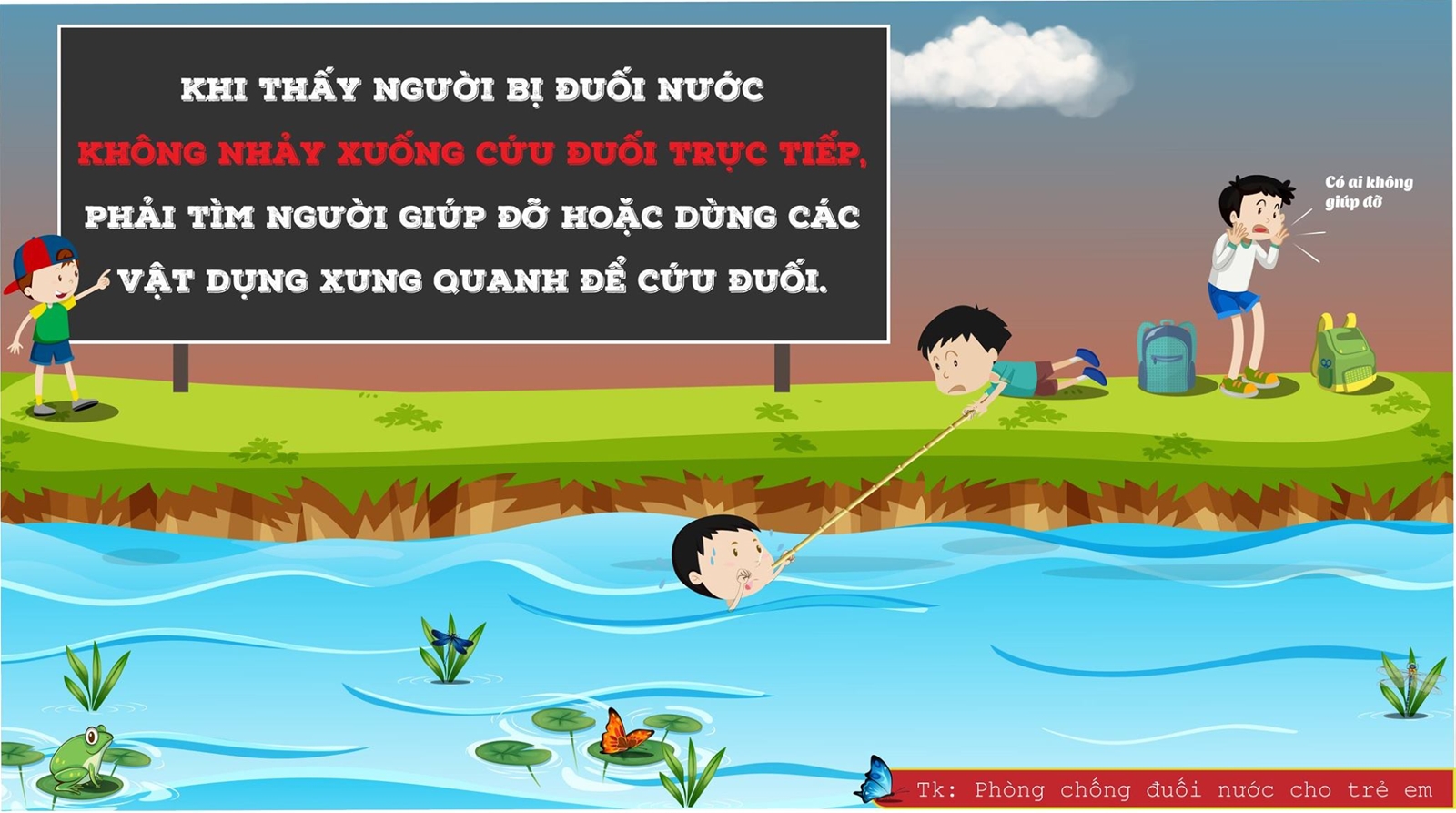 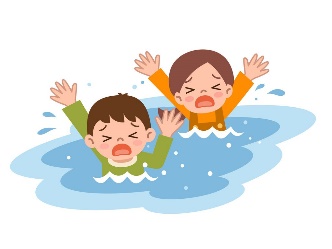 XỬ TRÍ CẤP CỨU BAN ĐẦU
Đưa nạn nhân ra khỏi nước
Nếu nạn nhân còn tỉnh, giãy giụa dưới nước
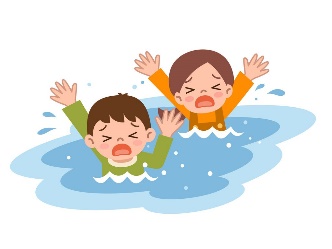 XỬ TRÍ CẤP CỨU BAN ĐẦU
Đưa nạn nhân ra khỏi nước
Nếu nạn nhân còn tỉnh, giãy giụa dưới nước
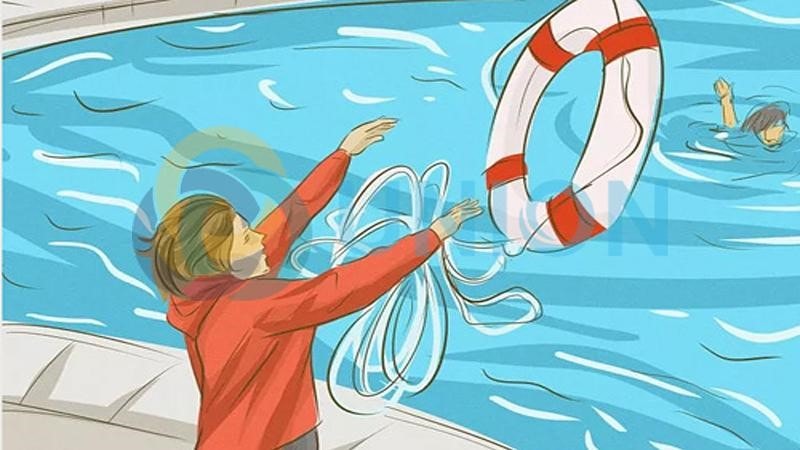 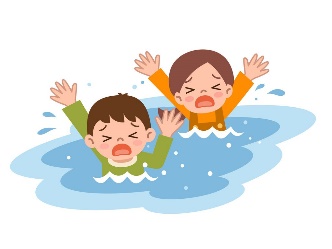 XỬ TRÍ CẤP CỨU BAN ĐẦU
Đưa nạn nhân ra khỏi nước
Nếu nạn nhân còn tỉnh, giãy giụa dưới nước
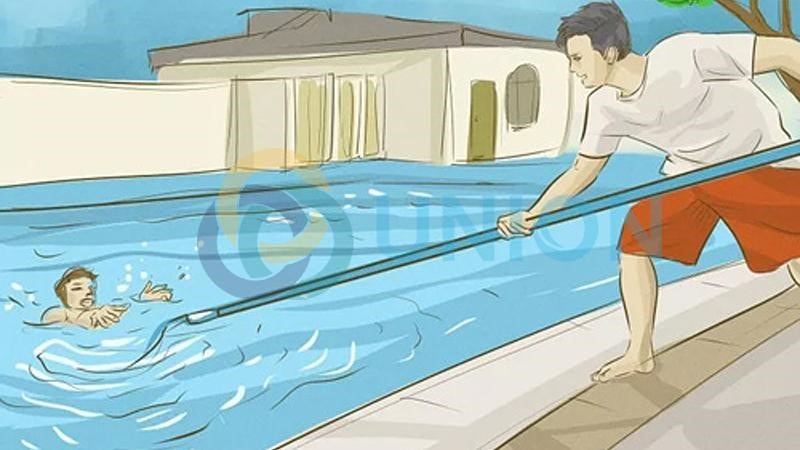 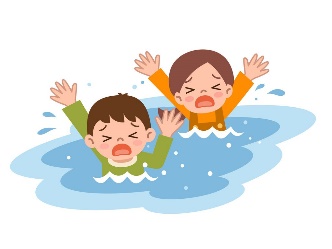 XỬ TRÍ CẤP CỨU BAN ĐẦU
Đưa nạn nhân ra khỏi nước
Nếu nạn nhân còn tỉnh, giãy giụa dưới nước
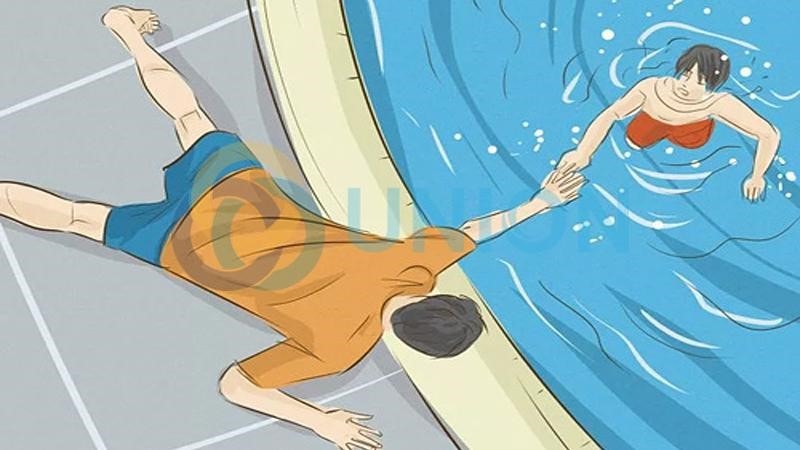 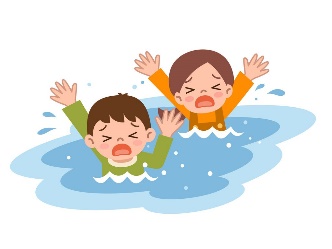 XỬ TRÍ CẤP CỨU BAN ĐẦU
Đưa nạn nhân ra khỏi nước
Nếu nạn nhân còn tỉnh, giãy giụa dưới nước
Không nên nhảy xuống nước nếu không biết bơi hoặc không được huấn luyện cách đưa người đuối nước còn tỉnh lên bờ.
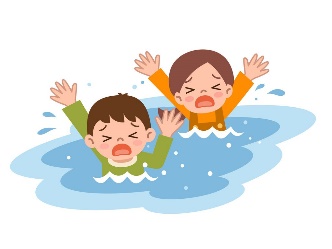 XỬ TRÍ CẤP CỨU BAN ĐẦU
Đưa nạn nhân ra khỏi nước
Nếu nạn nhân bất tỉnh dưới nước
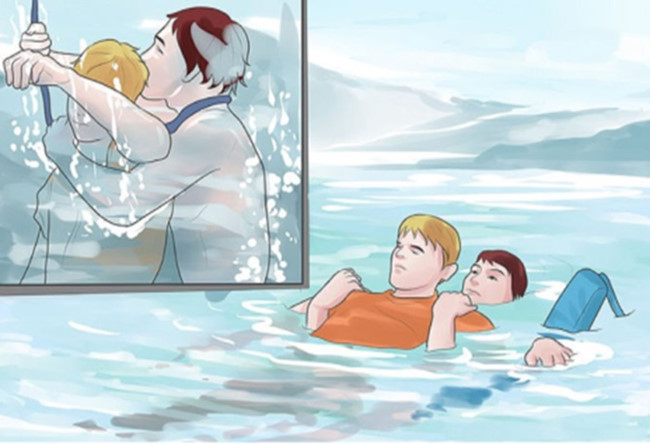 Chỉ xuống cứu khi người cứu biết bơi
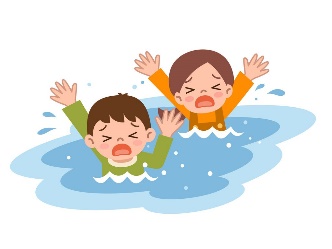 XỬ TRÍ CẤP CỨU BAN ĐẦU
Đưa nạn nhân ra khỏi nước
Nếu nạn nhân bất tỉnh dưới nước
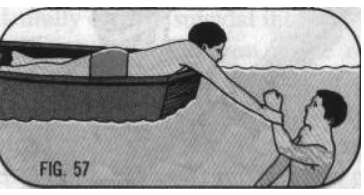 Gọi người hỗ trợ hoặc dùng thuyền
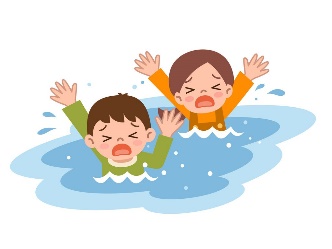 XỬ TRÍ CẤP CỨU BAN ĐẦU
Sau khi tiếp cận nạn nhân bất tỉnh ở dưới nước
Nắm tóc nạn nhân để đầu nạn nhân nhô lên khỏi mặt nước
Tát mạnh 2-3 cái vào má nạn nhân  phản xạ hồi tỉnh, thở lại
Quàng tay qua nách nạn nhân và lôi vào bờ
Khi chân người đi cứu đã chạm đất
		 thổi ngạt miệng – miệng ngay
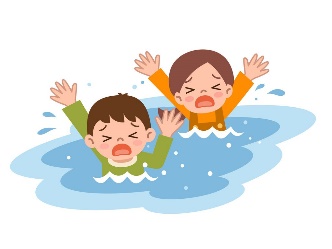 XỬ TRÍ CẤP CỨU BAN ĐẦU
Khi chân người đi cứu đã chạm đất
		 thổi ngạt miệng – miệng ngay
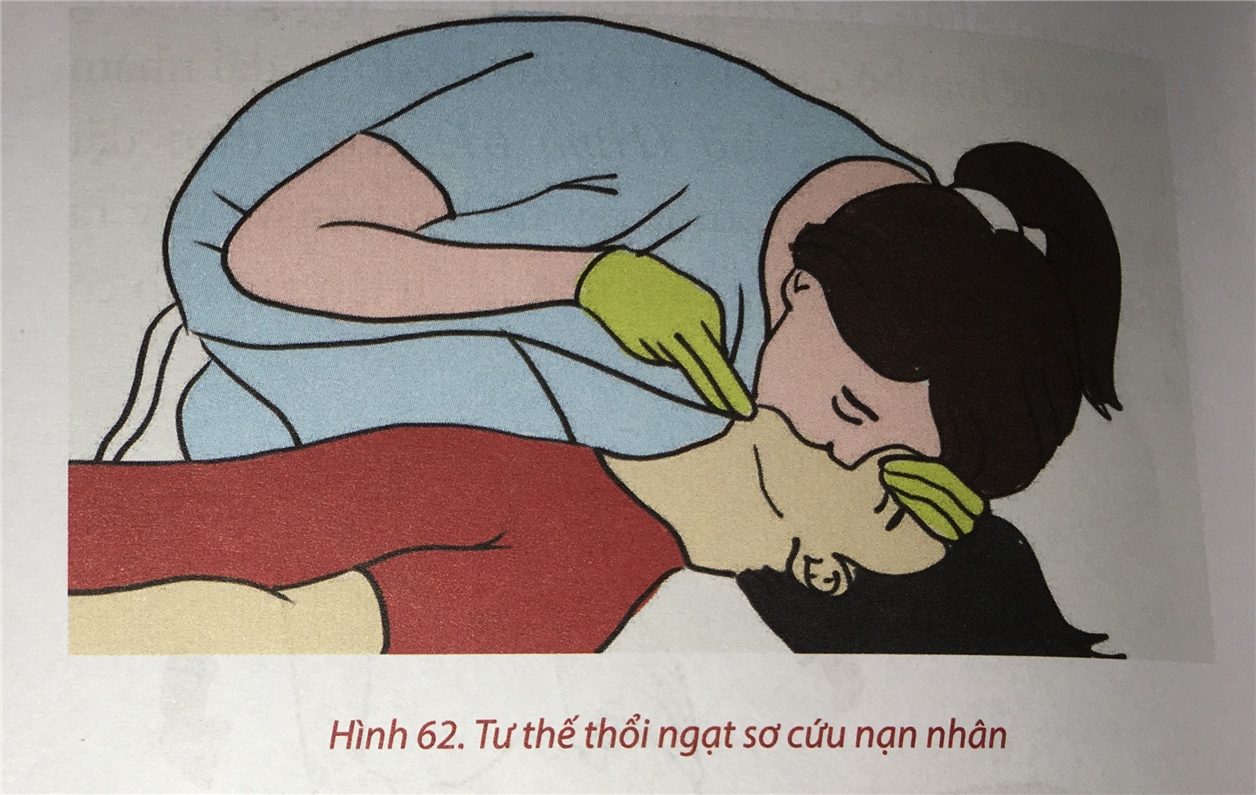 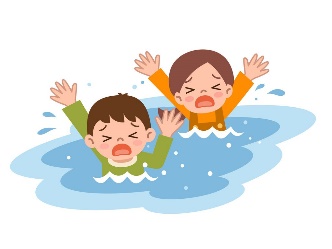 XỬ TRÍ CẤP CỨU BAN ĐẦU
Khi lên bờ
Để nạn nhân nằm ưỡn cổ, lấy khăn lau sạch mũi, họng
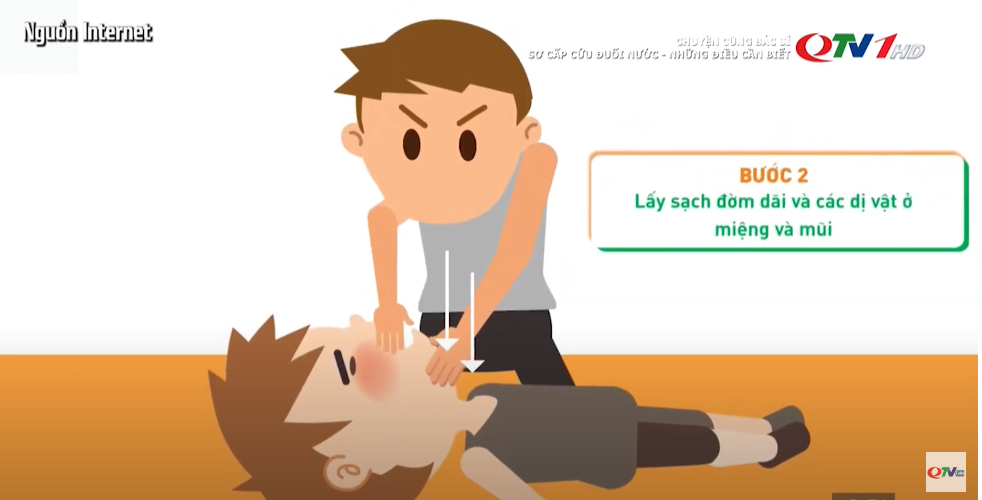 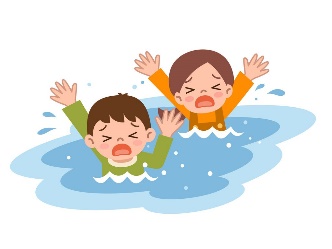 XỬ TRÍ CẤP CỨU BAN ĐẦU
Khi lên bờ
Để nạn nhân nằm ưỡn cổ, lấy khăn lau sạch mũi, họng
Thổi ngạt miệng – miệng
Sờ mạch cảnh
Nếu không có mạch cảnh
		 cấp cứu ngưng tuần hoàn
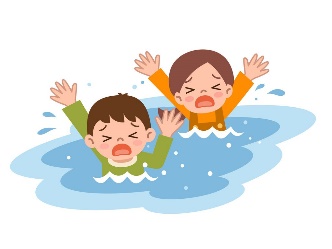 XỬ TRÍ CẤP CỨU BAN ĐẦU
Thời gian cấp cứu ???
Tiến hành hô hấp miệng – miệng và
ép tim ngoài lồng ngực theo phác đồ
cấp cứu ngừng tuần hoàn cho đến khi
Kíp cấp cứu đến
Tim đập trở lại & 
hoạt động hô hấp trở lại
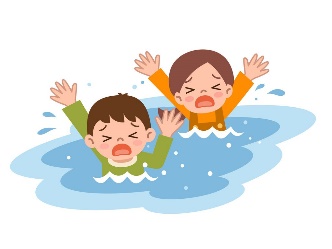 XỬ TRÍ CẤP CỨU BAN ĐẦU
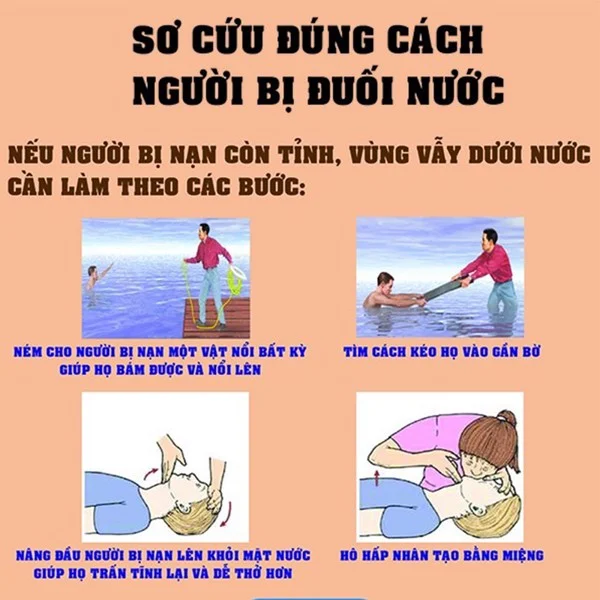 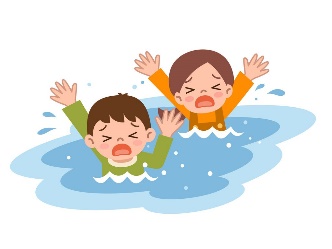 XỬ TRÍ CẤP CỨU BAN ĐẦU
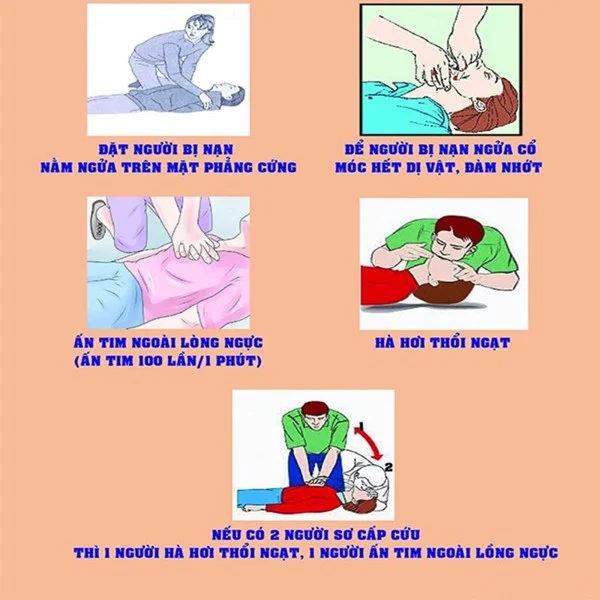 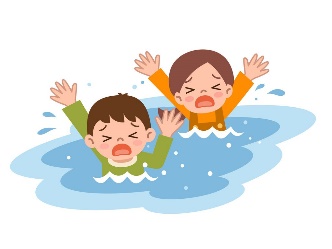 MỘT SỐ LƯU Ý
Không nên dốc ngược nạn nhân
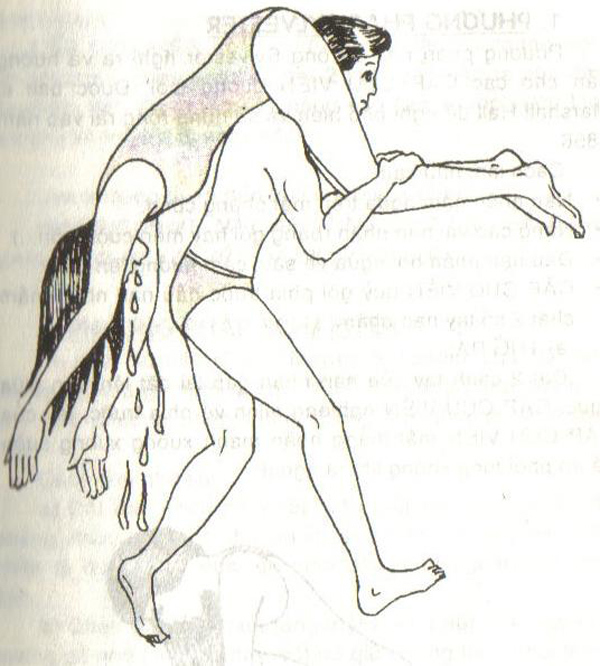 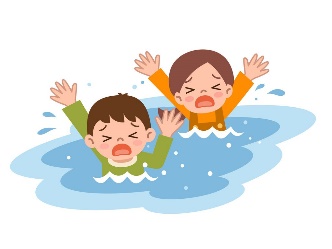 MỘT SỐ LƯU Ý
Giữ ấm cho nạn nhân
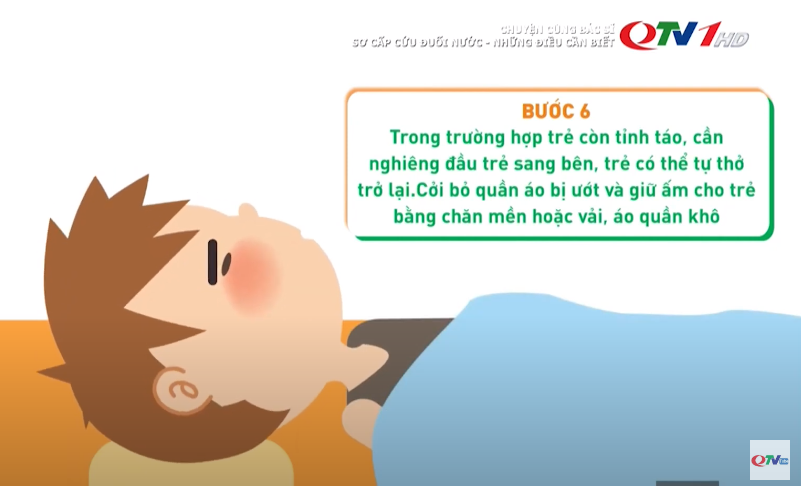 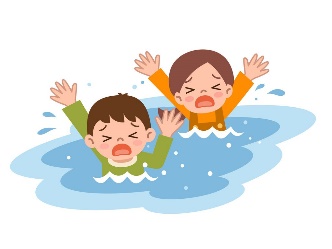 MỘT SỐ LƯU Ý
Chuyển nạn nhân khi nạn nhân đã thở lại, kêu la được
Nếu nạn nhân còn mê, nhưng đã có mạch và nhịp thở 
	 chờ đội cấp cứu đến hỗ trợ
Đặt bệnh nhân nằm tư thế nghiêng an toàn trong khi chờ đội cấp cứu đến hỗ trợ
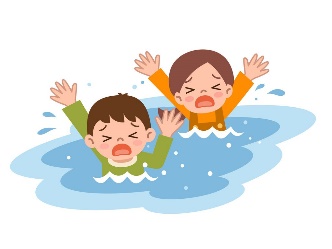 MỘT SỐ LƯU Ý
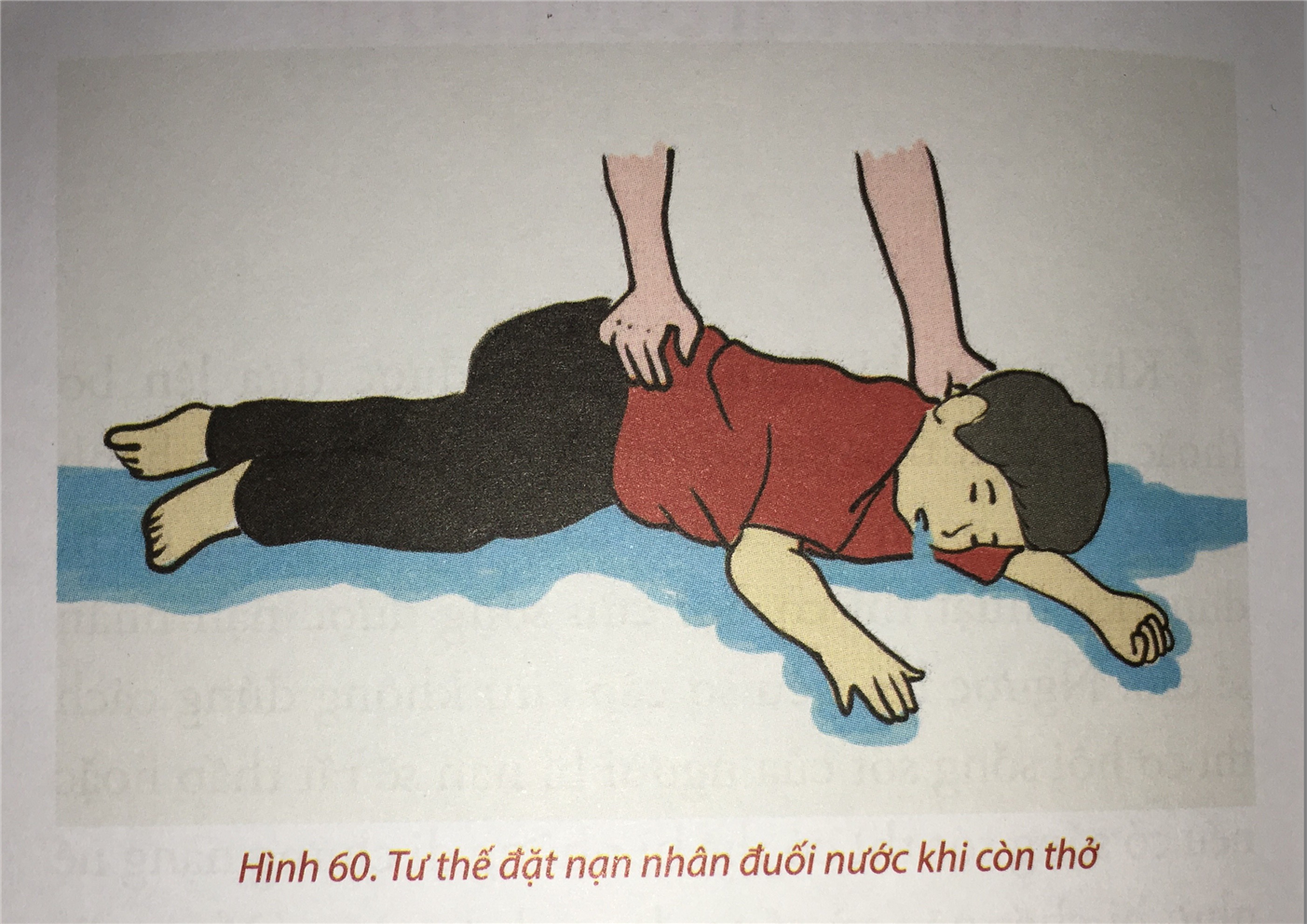 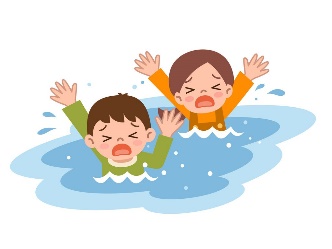 PHÒNG NGỪA ĐUỐI NƯỚC
Tuyên truyền cho mọi người dân cùng tham gia phòng tránh đuối nước
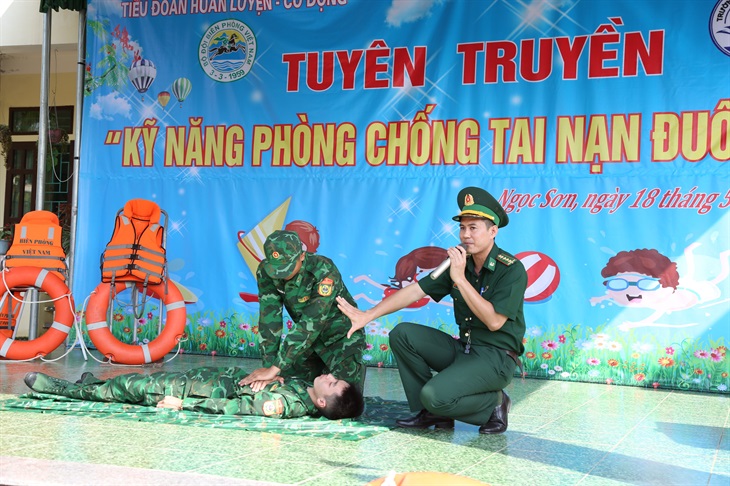 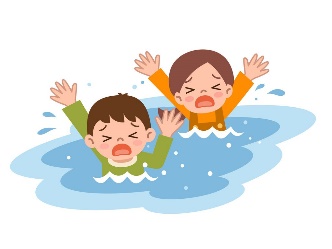 PHÒNG NGỪA ĐUỐI NƯỚC
Giáo dục kiến thức, kỹ năng phòng ngừa đuối nước cho trẻ em
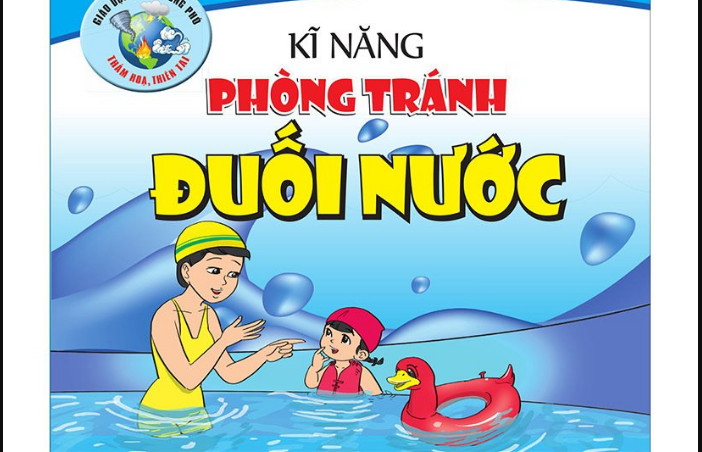 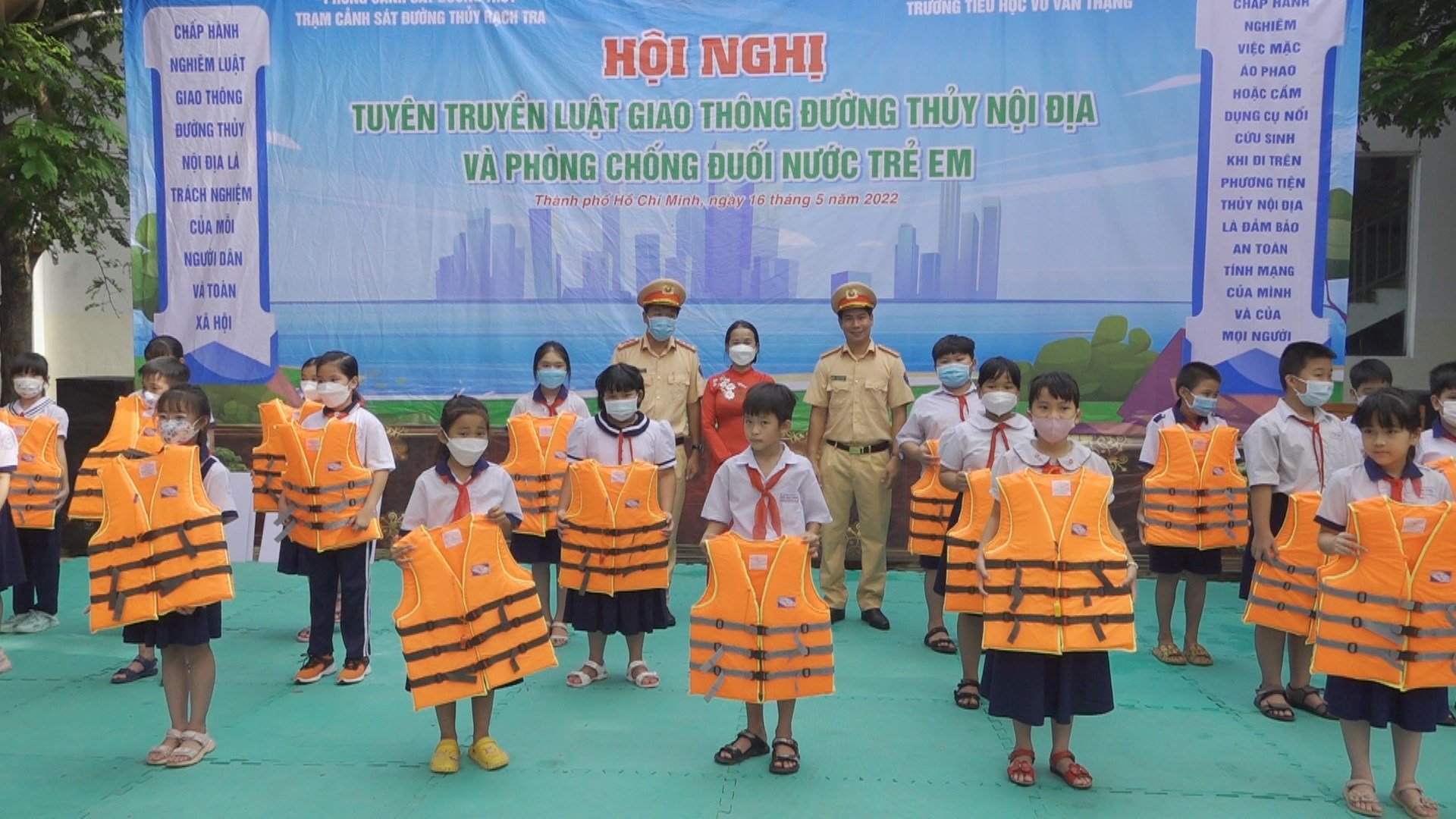 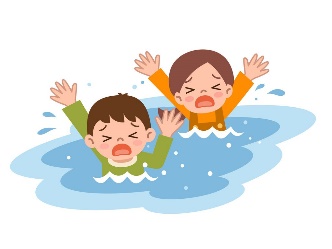 PHÒNG NGỪA ĐUỐI NƯỚC
Loại bỏ nguy cơ đuối nước cho trẻ em
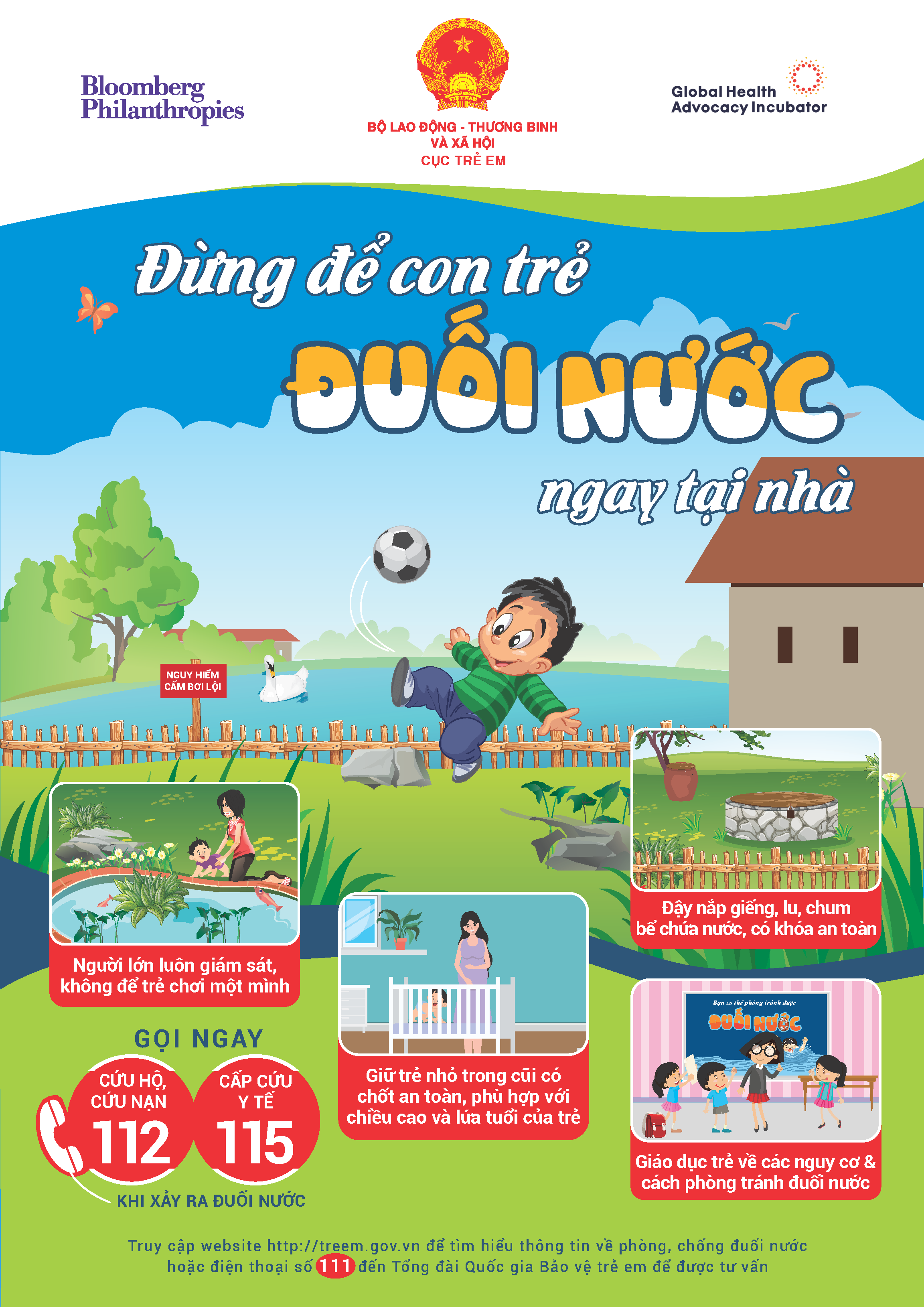 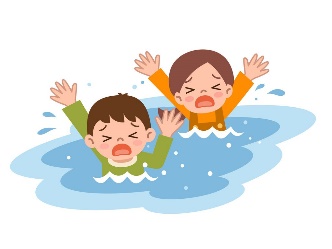 PHÒNG NGỪA ĐUỐI NƯỚC
Các khu vực bơi công cộng phải được giám sát bởi nhân viên cứu hộ
đã được huấn luyện về các kỹ thuật cứu hộ
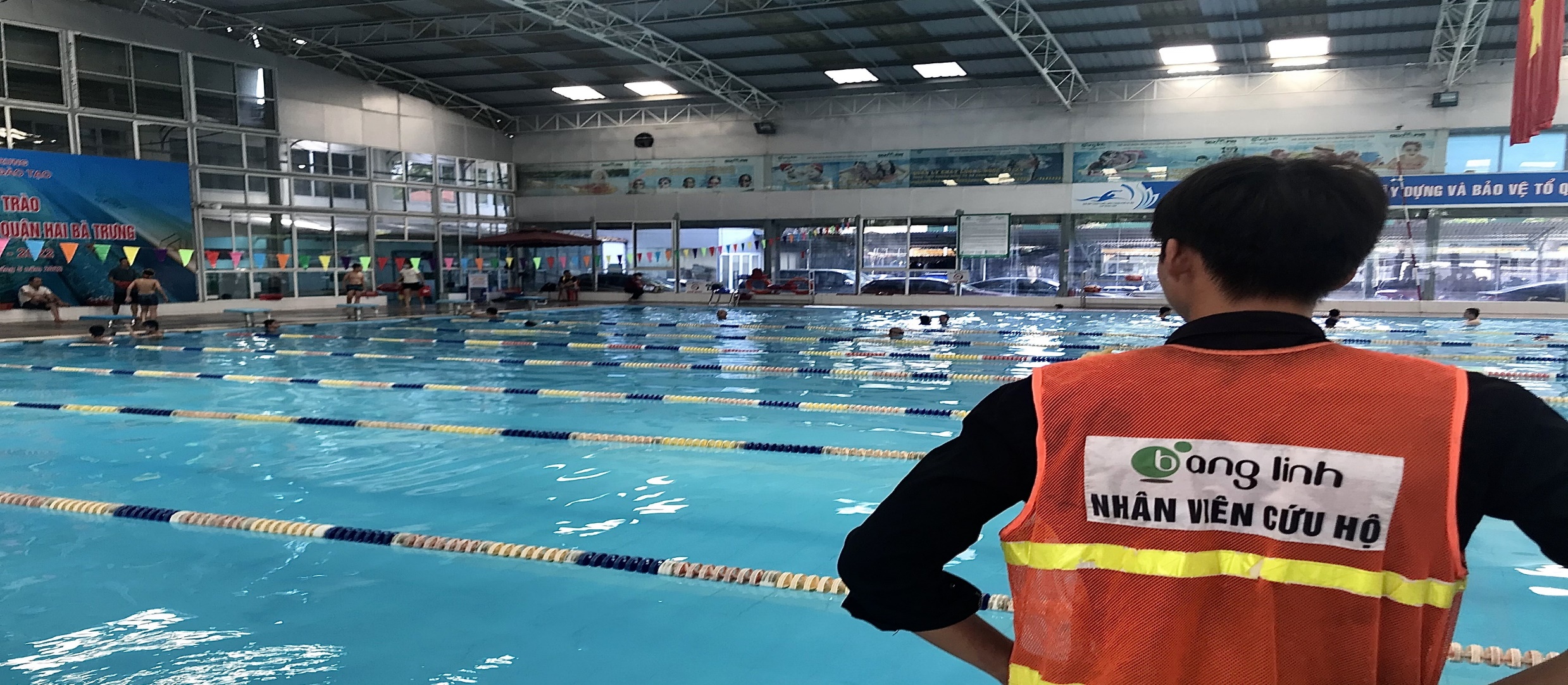 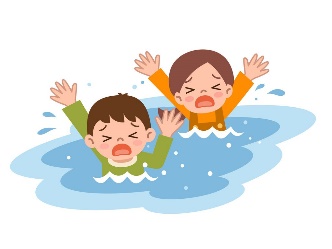 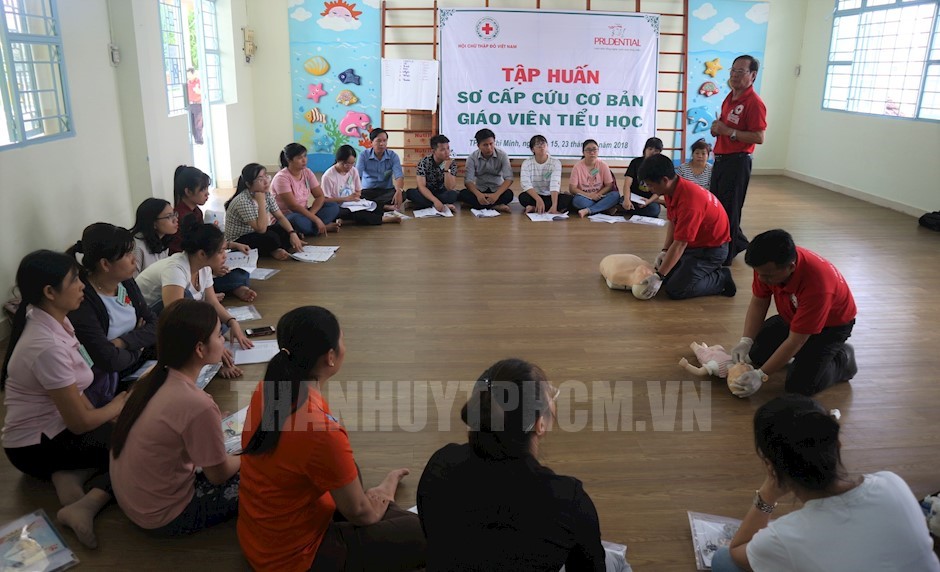 PHÒNG NGỪA ĐUỐI NƯỚC
Tổ chức các lớp cấp cứu cơ bản cho cộng đồng
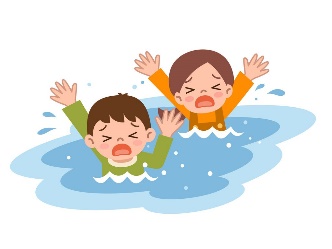 PHÒNG NGỪA ĐUỐI NƯỚC
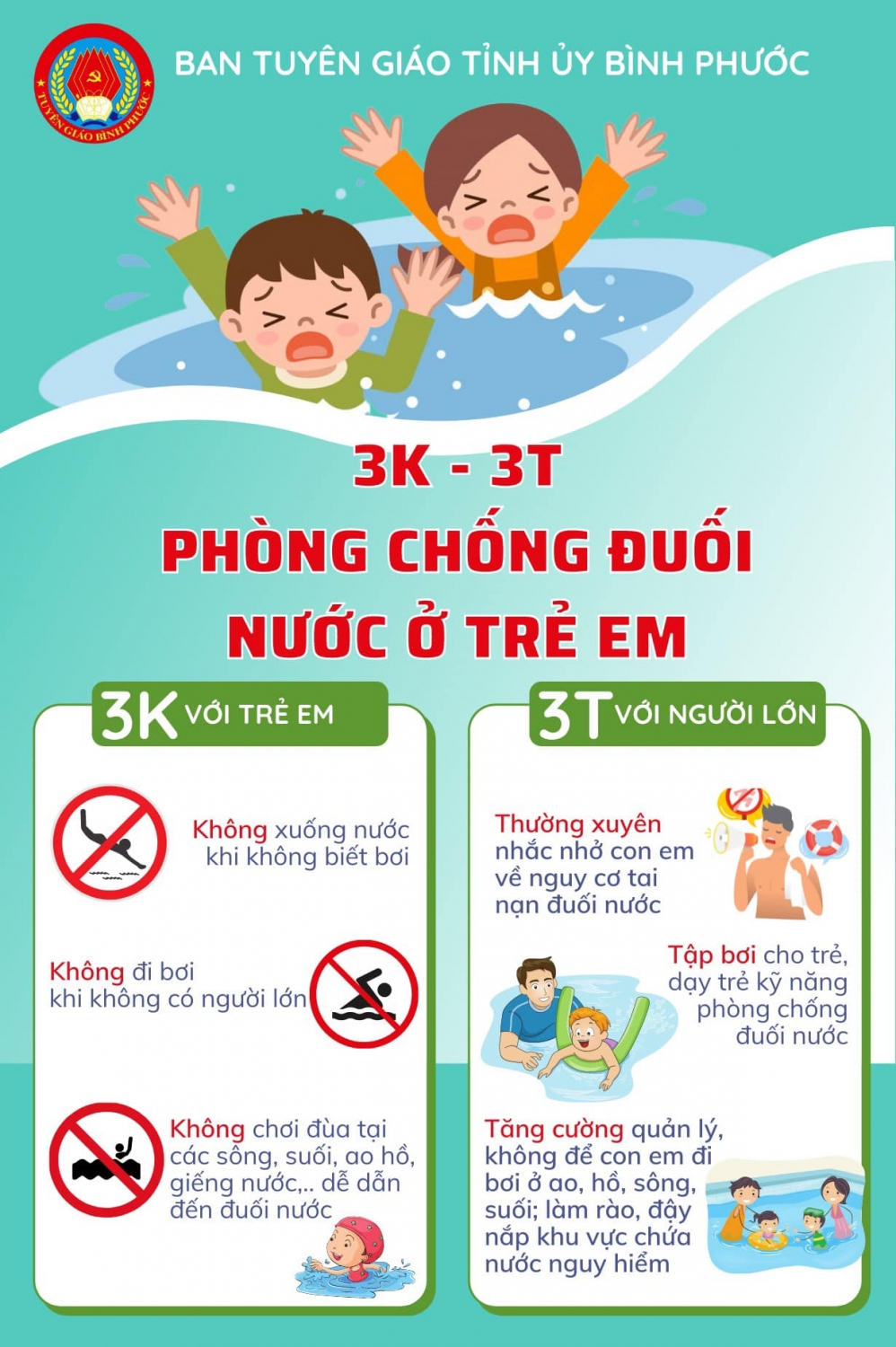 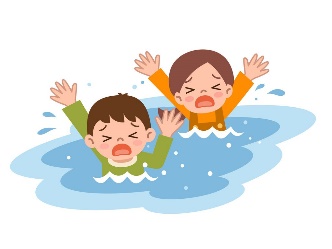 Tài liệu tham khảo
1. “Tài liệu chuyên môn hướng dẫn khám, chữa bệnh tại trạm y tế xã, phường” ban hành kèm theo Quyết định số 2919/QĐ-BYT ngày 06 tháng 08 năm 2014 của Bộ Y tế.

2. Quyết định số 966/QĐ-BGDĐT ngày 05 tháng 04 năm 2023 của Bộ Giáo dục và đào tạo về “Phê duyệt Tài liệu hướng dẫn sơ cấp cứu ban đầu tai nạn thương tích thường gặp ở trẻ em, học sinh”.
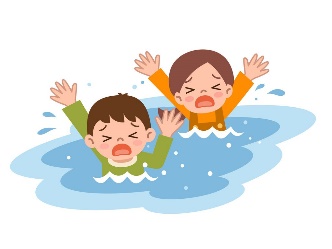 Xin cảm ơn đã chú ý lắng nghe !
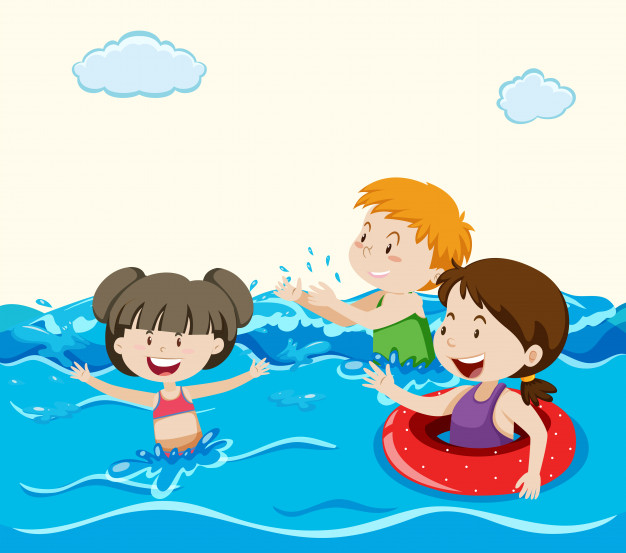